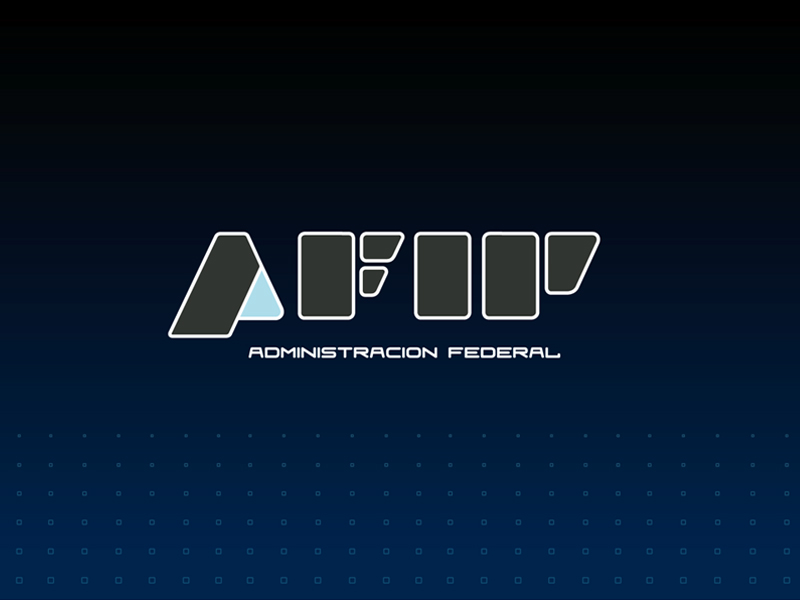 1
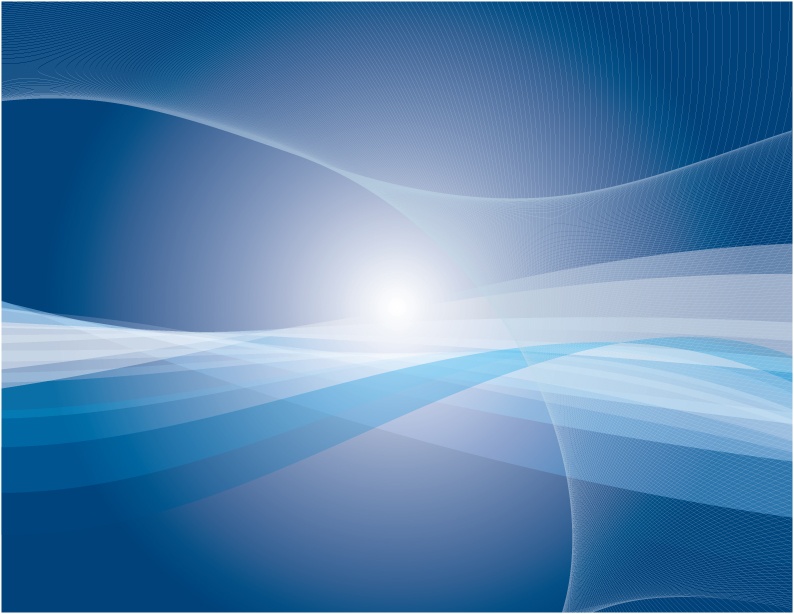 DEPOSITARIO FIEL
DEPOSITARIO FIEL 
  ADUANA CON MENOS PAPELES
ASEGURAR 
AUTORÍA DE LAS 
DECLARACIONES 
   Y SU 
    TRAMITACIÓN
   TOKEN
PLAN 
ANTIEVASIÓN
ADUANAS RAF
INTERVENCIÓN
  ELECTRÓNICA
DE TERCEROS
 ORGANISMOS
RECOMENDACIONES 
OMA
DEPOSITARIO 
FIEL
LEY 25.986
ADUANAS DOMICILIARIAS
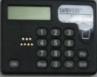 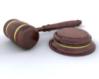 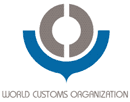 3
DEPOSITARIO FIEL 
  ADUANA CON MENOS PAPELES
DEPOSITARIO FIEL Y DIGITALIZACIÓN DE LA DOCUMENTACIÓN
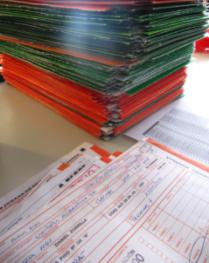 ¿QUIÉN ES DEPOSITARIO FIEL?

Es la persona física o jurídica que en su carácter de declarante asume el compromiso de la tenencia y resguardo de la documentación aduanera y de su digitalización.
DEPOSITARIO 
FIEL
4
DEPOSITARIO FIEL 
  ADUANA CON MENOS PAPELES
DEPOSITARIO FIEL Y DIGITALIZACIÓN DE LA DOCUMENTACIÓN
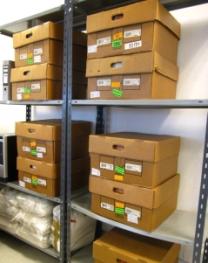 ¿QUÉ ES LA DIGITALIZACIÓN?

Es el mecanismo establecido por la AFIP a través del cual toda la documentación que componga la declaración aduanera será digitalizada, de forma tal que se pueda acceder a la misma por indicadores e índices diferenciados por tipo de documentación de manera remota y ser explotada en simultáneo por las diferentes áreas de AFIP.
DEPOSITARIO 
FIEL
5
DEPOSITARIO FIEL 
  ADUANA CON MENOS PAPELES
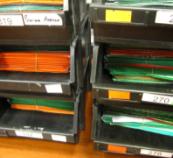 DIGITALIZACIÓN Y
ARCHIVO DE
DOCUMENTACIÓN ADUANERA
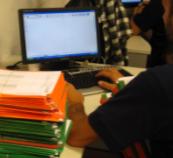 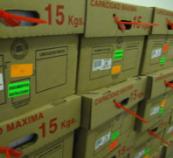 6
DEPOSITARIO FIEL 
  ADUANA CON MENOS PAPELES
DIGITALIZACIÓN Y ARCHIVO DE DOCUMENTACIÓN ADUANERA
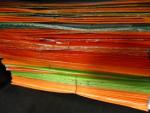 DECLARANTES 
+5000 Y -5000
MICROSITIO
http://www.afip.gov.ar/DepositarioFiel/
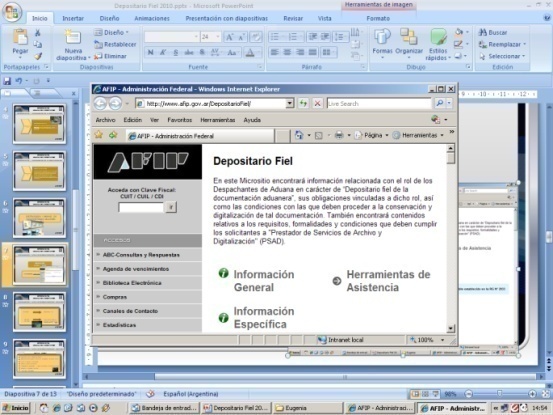 7
DEPOSITARIO FIEL 
  ADUANA CON MENOS PAPELES
DIGITALIZACIÓN Y ARCHIVO DE DOCUMENTACIÓN ADUANERA
DECLARANTE
DEPOSITARIO FIEL
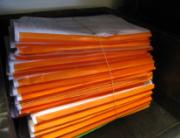 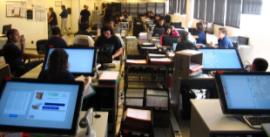 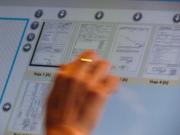 UNA NUEVA 
ACTIVIDAD
SERVICIO TERCERIZADO DE ARCHIVO Y DIGITALIZACIÓN 
DE DOCUMENTACIÓN – PSAD
8
DEPOSITARIO FIEL 
  ADUANA CON MENOS PAPELES
BENEFICIOS ESPERADOS
DIGITALIZACIÓN Y ARCHIVO DE DOCUMENTACIÓN ADUANERA
Optimización de los procesos de control.
Nuevo uso de herramientas informáticas de selección
de casos a fiscalizar.
Facilitar el acceso a la información.
Optimizar el control de gestión.
Prevención de irregularidades al contar en tiempo y
forma con información.
Aumentar la Percepción de riesgo.
 Impacto en la Recaudación.
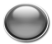 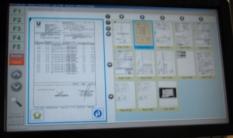 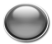 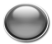 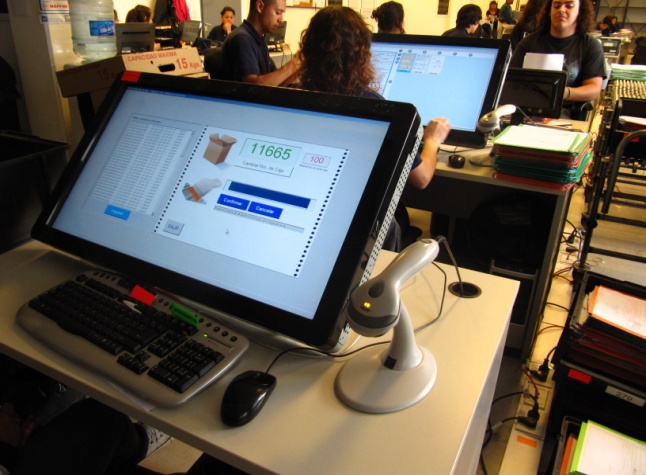 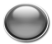 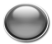 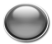 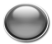 9
DEPOSITARIO FIEL 
  ADUANA CON MENOS PAPELES
IMPACTO DE LA MEDIDA
DIGITALIZACIÓN Y ARCHIVO DE DOCUMENTACIÓN ADUANERA
Cambio equivalente a la implementación del SIM por su impacto en la cultura de la organización.

Mejora sustancial de los procedimientos de control y fiscalización.
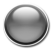 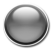 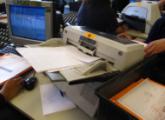 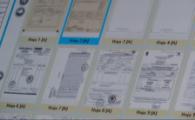 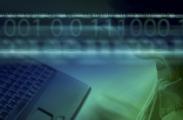 10
DEPOSITARIO FIEL 
  ADUANA CON MENOS PAPELES
DEPOSITARIO FIEL Y DIGITALIZACIÓN DE LA DOCUMENTACIÓN
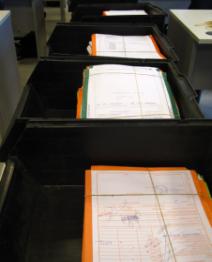 PROPIO DE CADA DECLARANTE
TIPO
DE
ARCHIVOS
DEPOSITARIO 
FIEL
PARA MÁS DE UN DECLARANTE
11
DEPOSITARIO FIEL 
  ADUANA CON MENOS PAPELES
CONDICIONES MÍNIMAS QUE DEBERÁ REUNIR
ARCHIVO PARA MÁS DE UN DEPOSITARIO FIEL (PSAD)
GENERALES
CUMPLIR CON
SEGURIDAD FÍSICA
CONTAR CON
La establecida por AFIP.
Secreto estadístico fiscal.
Servicio de auditoría de procesos.
DEBERÁ
POSEER UN
DISPONIBILIDAD
Todos los días las 24hs. para acceso de personal autorizado 
de la AFIP o de la Justicia.
Sistema de registro y consulta en línea de la AFIP.
Suscribir y registrar toda constancia que exija la AFIP.
UTILIZAR:
Servicios Web que le permitan a la AFIP la búsqueda de información digitalizada por diferentes índices de acceso.
12
DEPOSITARIO FIEL 
  ADUANA CON MENOS PAPELES
DIGITALIZACIÓN DE LEGAJOS – SITUACIÓN ACTUAL
LEGAJOS EN CONDICIONES DE SER DIGITALIZADOS
1.974.000
PLATAFORMA AFIP (SETI)
34,2%
PSAD
57%
LEGAJOS DIGITALIZADOS
1.787.000 (90,52 %) PENDIENTE 187.000
13
WEB SERVICE
8,8%
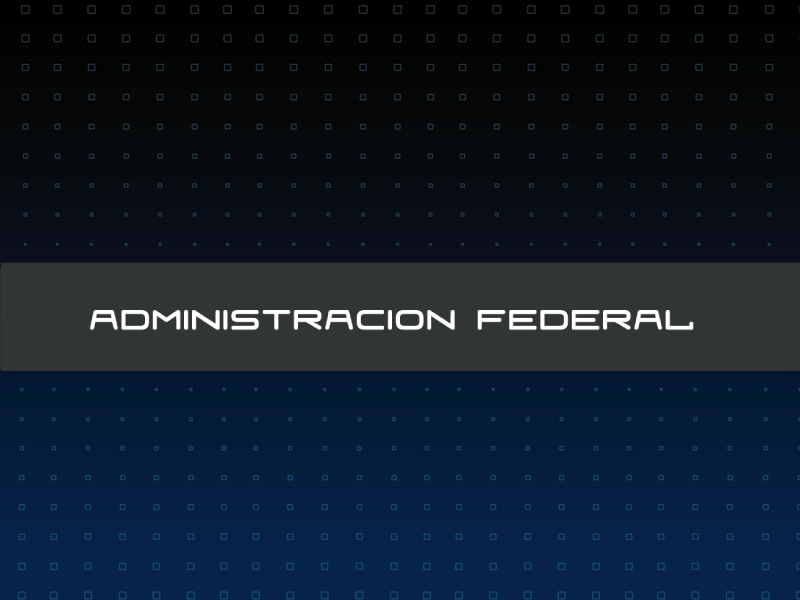 14